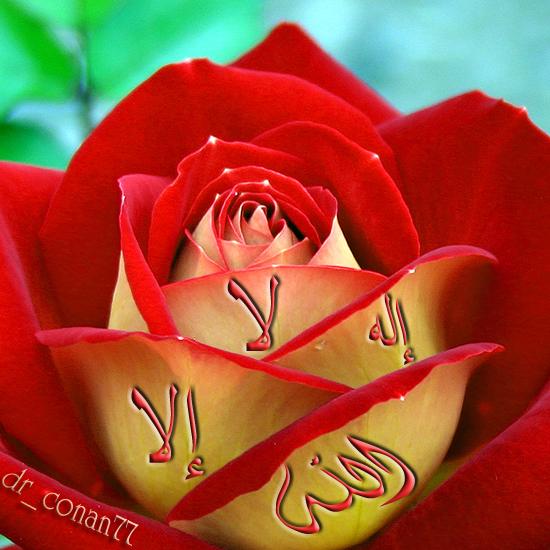 স্বাগতম
ফুলের   শুভেচ্ছা ।
শিক্ষক পরিচিতি
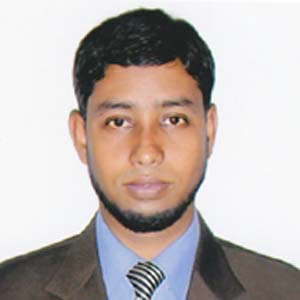 মুহাম্মাদ আঃ মোমিন মন্ডল
এম. এস. এস, বি পি এড
                                
সহকারী শিক্ষক ( শারীরিক শিক্ষা ) 
থুপসারা সেলিমীয়া দাখিল মাদ্রাসা,
কালাই, জয়পুরহাট ।
পাঠ পরিচিতি
শ্রেণিঃ     ৮ম
বিষয়ঃ    শারীরিক শিক্ষা ও স্বাস্থ্য
অধ্যায়ঃ   প্রথম
পাঠঃ       প্রথম
সময়ঃ     ৪৫ মিনিট
তারিখঃ  ০৫/০৪/২০১৮
এসো আমরা কিছু ছবি দেখি ।
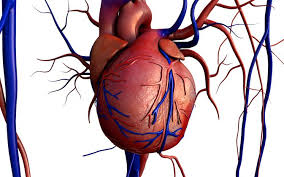 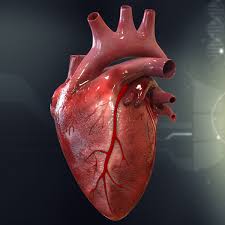 Heart- হ্নৎপিন্ড
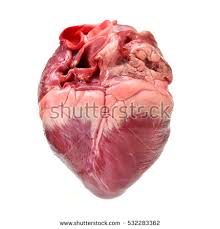 Heart- হ্নৎপিন্ড
Heart- হ্নৎপিন্ড
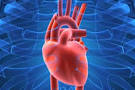 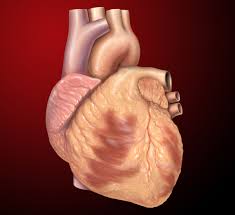 Heart- হ্নৎপিন্ড
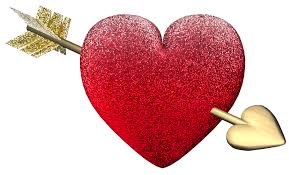 Heart- হ্নৎপিন্ড
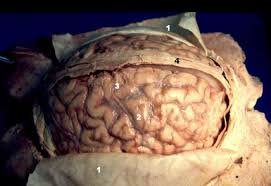 Brain- মস্তিষ্ক
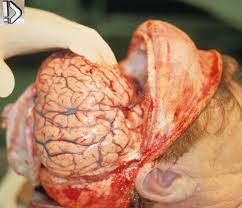 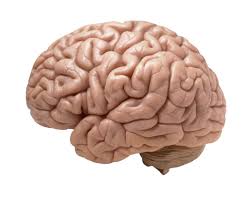 Brain- মস্তিষ্ক
Brain- মস্তিষ্ক
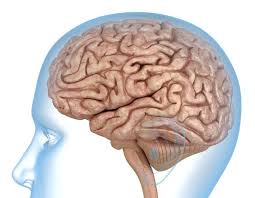 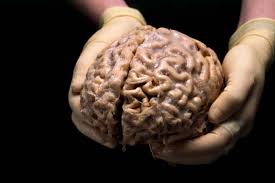 Brain- মস্তিষ্ক
Brain- মস্তিষ্ক
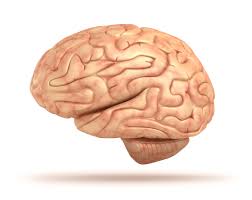 Brain- মস্তিষ্ক
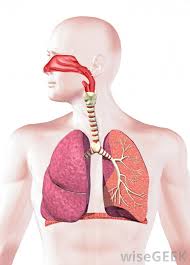 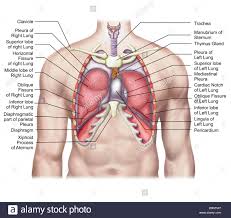 Lungs- ফুসফুস
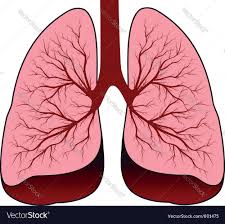 Lungs- ফুসফুস
Lungs- ফুসফুস
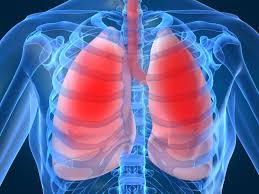 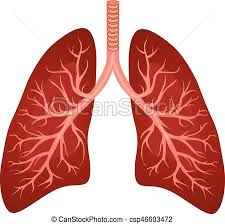 Lungs- ফুসফুস
Lungs- ফুসফুস
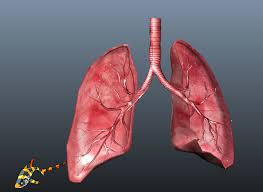 Lungs- ফুসফুস
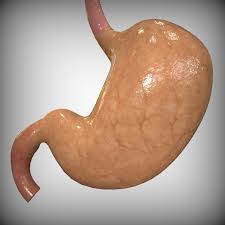 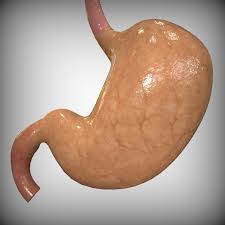 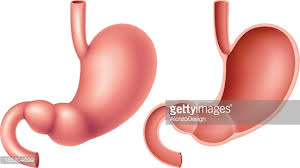 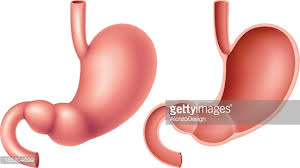 Stomach- পাকস্থলী
Stomach- পাকস্থলী
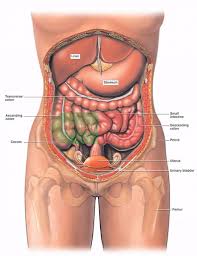 Stomach- পাকস্থলী
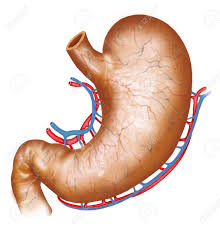 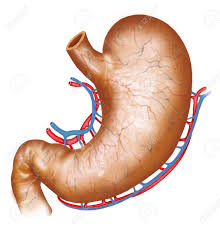 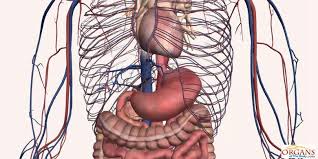 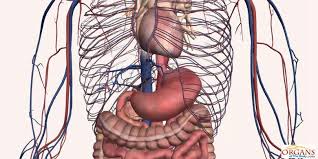 Stomach- পাকস্থলী
Stomach- পাকস্থলী
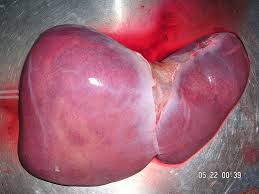 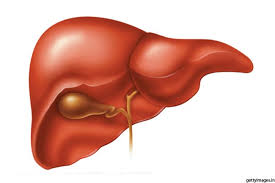 Liver- যকৃৎ
Liver- যকৃৎ
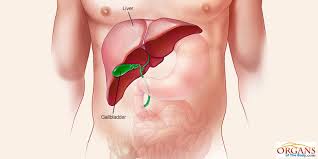 Liver- যকৃৎ
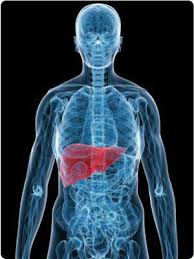 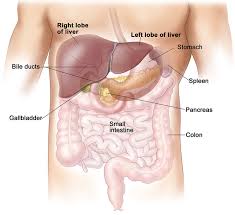 Liver- যকৃৎ
Liver- যকৃৎ
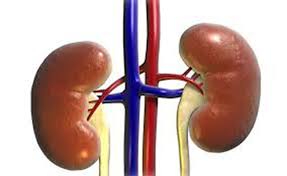 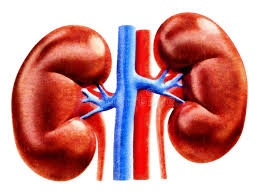 Kidney- বৃক্ক
Kidney- বৃক্ক
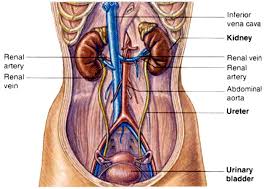 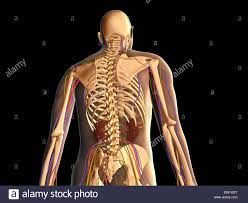 Kidney- বৃক্ক
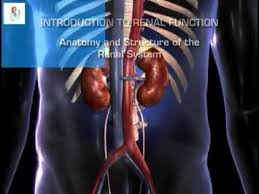 Kidney- বৃক্ক
Kidney- বৃক্ক
আজকের পাঠঃ
শারীরিক সুস্থতায় ব্যায়ামের প্রভাব ।
শিক্ষন ফলঃ
এই পাঠ শেষে শিক্ষার্থীরা ……….
শারীরিক সুস্থতার প্রধান বাহন সম্পর্কে বলতে পারবে ।
ব্যায়ামের  ফলে দেহ মনের উন্নতি সাধিত হয়  তা বলতে পারবে ।
“সুস্থ দেহে সুন্দর মন” এটি সম্পর্কে বলতে পারবে ।
ব্যায়ামের ফলে শরীরের বিভন্ন অঙেগর উন্নতি হয় তা বলতে পারবে ।
পাঠ উপস্থাপনঃ
শারীরিক সুস্থতার প্রধান বাহনই হলো ব্যায়াম । ব্যায়াম ছাড়া একজন মানুষের শারীরিক সুস্থতা আশা করা যায়না । ব্যায়াম ও খেলাধুলা শুধু দেহের বৃদ্ধি ঘটায় না মনেরও উন্নতি সাধন করে । কারন মন ছাড়া দেহ এককভাবে চলতে পারে  না । দেহ হচ্ছে মনের আধার । 




তাই, “ সুস্থ দেহে  সুন্দর মন” – এটি একটি সু প্রতিষ্ঠিত প্রবাদ হিসেবে সমাজে স্বীকৃত ।
শীরির চর্চার ফলে দেহের বিভিন্ন অঙেগর উন্নতি সাধিত হয় যেমনঃ হ্নৎপিন্ড , মস্তিষ্কি , ফুসফুস , পাকস্থলি, মেরুমজ্জা প্রভৃতি । কিন্তু মনের উন্নতি সাধিত হয় কীভাবে তা জানা প্রয়োজ়ন ।
মনস্তত্ত্ব একটি বিজ্ঞান ।এর কাজ হচ্ছে মনকে নিয়ে । মন কাজ করে কেন্দ্রীয় স্নায়ুতন্ত্রের মাধ্যমে অর্থাৎ মস্তিষ্ক দ্বারা । অর এই মস্তিষ্কের সাহায্যেই দেহের বিভিন্ন অঙেগর সমন্বয় সাধন করে দেহকে সুন্দর ও সচল করে রাখে ।
একক কাজঃ
মন কি ভাবে কাজ করে ব্যাখ্যা কর ।
মূল্যায়নঃ
০১ /শারীরিক সুস্থতার প্রধান বাহন কি ?
(ক) বিশ্রাম                                                                (খ) ঘুম 
 


(গ) ব্যায়াম                                                               (ঘ) বেশী বেশী খাবার খাওয়া
উত্তরঃ
(গ) ব্যায়াম
০২/ “সুস্থ দেহে সুন্দর মন”  এটি কি ?
(ক) প্রবাদ
(খ) হাদীসের বানী
(গ) কুরআনের বানী
(ঘ) কবির কথা
উত্তরঃ
(ক) প্রবাদ
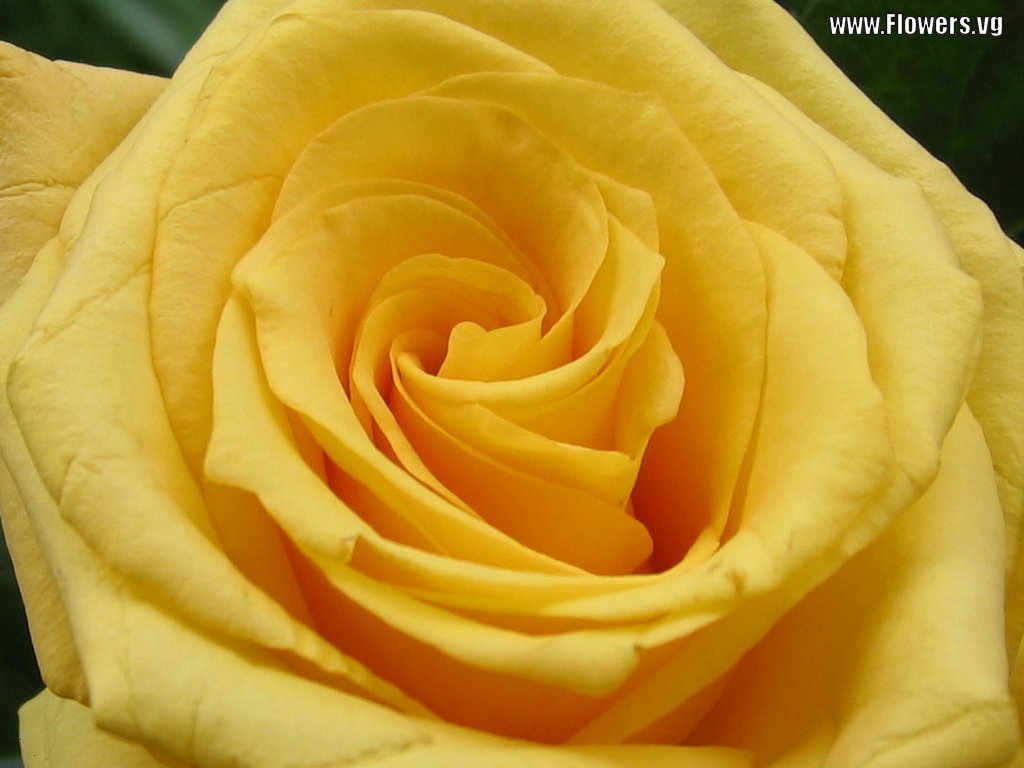 ধন্যবাদ